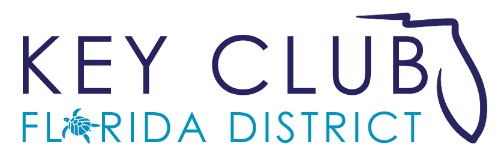 (______) Key Club Elections
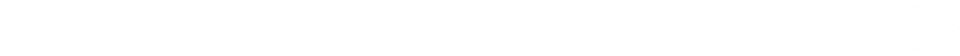 Date: XX/XX/20XX
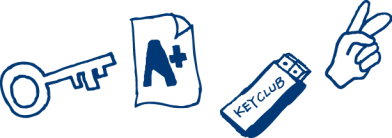 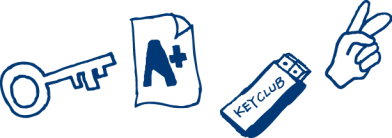 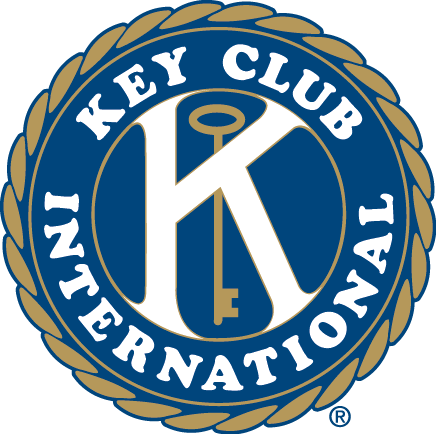 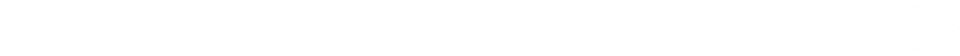 Election Guidelines
Only PAID members can vote for officers.
Each class director will only be elected by those in that same grade level.
The freshman class director will not be elected when all the officers are being elected as the freshmen for next year are not currently in high school.
Please remember to be respectful towards the candidates running and remain silent during the speeches. We wish all the candidates the best of luck!
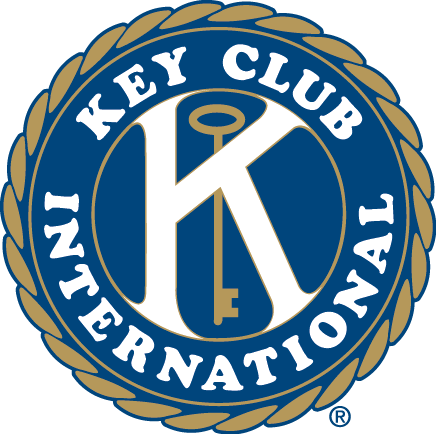 [Speaker Notes: Feel free to edit the positions listed if your club is not voting for a certain board position.]
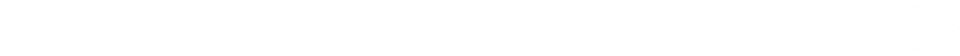 Questioning Period: Guidelines
All questions must be Key Club appropriate.
The Moderator is responsible for calling on people asking questions.
All moderator decisions on appropriateness of questions are final.
No adults may ask questions.
Candidates are not to be asked questions that directly compare themselves to other candidates.
All questions must be directed towards the candidate.
During questioning, only one candidate for each office may be in the room. (i.e. one president candidate cannot sit in the room while another president candidate is answering questions)
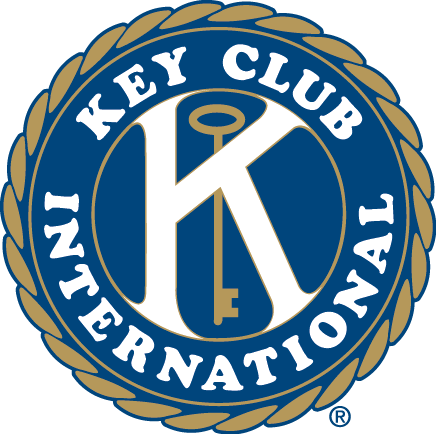 [Speaker Notes: Feel free to edit the positions listed if your club is not voting for a certain board position.]
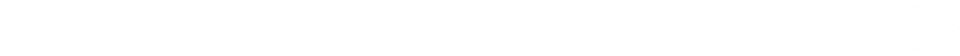 Welcome to the __________ Key Club Elections!
The positions that we are voting for today are: 
President 
Vice-President
Secretary
Treasurer
Editor
Webmaster 
Class Directors
Again, please remember to be respectful towards the candidates running and remain silent during the speeches. We wish all the candidates the best of luck!
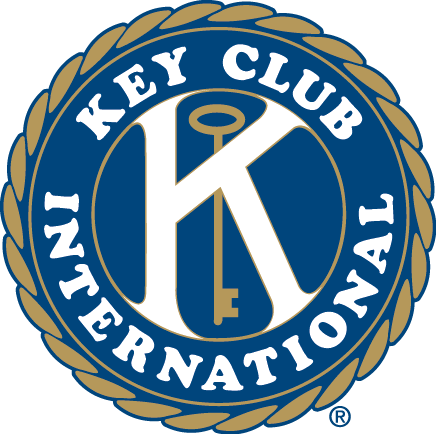 [Speaker Notes: Feel free to edit the positions listed if your club is not voting for a certain board position.]
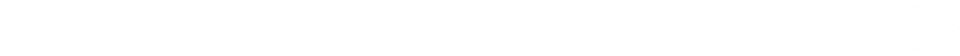 President Elections
Description:
Candidates: 

John Doe: John has been in Key Club since his freshmen year and served as secretary this past Key Club year.  
 
Jane Doe: Jane has been in Key Club since her freshmen year and was the biggest contributor to the Eliminate Project this year. 

Candidate Name: Short Description of Candidate
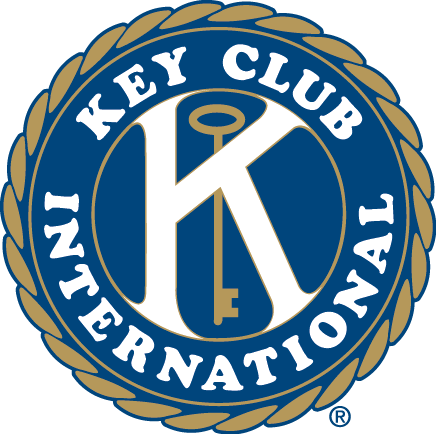 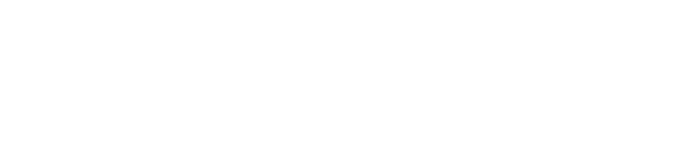 [Speaker Notes: Slide 2: Feel free to edit the positions listed if your club is not voting for a certain board position.]
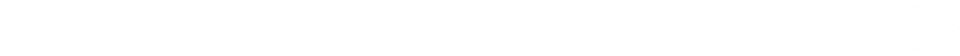 President Elections: Questioning Period
Please refer to your sample caucus question sheet.
Suggested time: 5 minutes per candidate
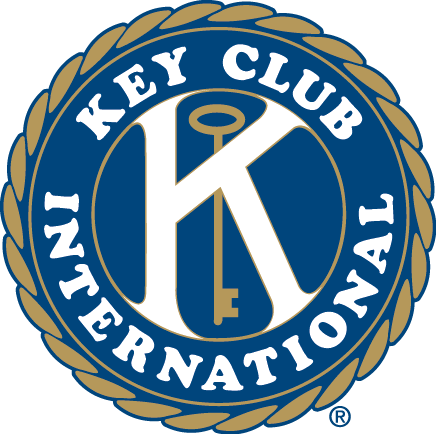 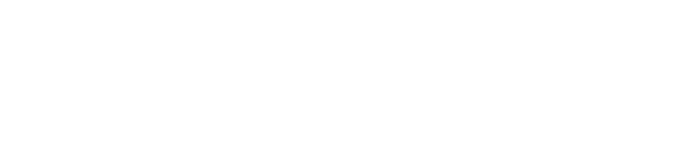 [Speaker Notes: Slide 2: Feel free to edit the positions listed if your club is not voting for a certain board position.]
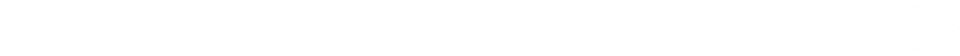 Vice President Elections
Description:
Candidates: 

John Doe: John has been in Key Club since his freshmen year and served as secretary this past Key Club year.  
 
Jane Doe: Jane has been in Key Club since her freshmen year and was the biggest contributor to the Eliminate Project this year. 

Candidate Name: Short Description of Candidate
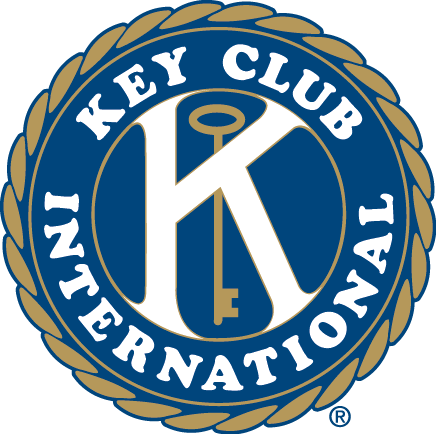 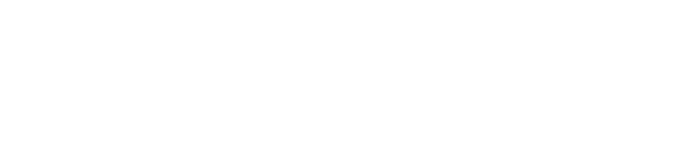 [Speaker Notes: Slide 2: Feel free to edit the positions listed if your club is not voting for a certain board position.]
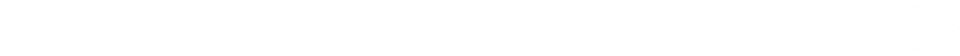 Vice President Elections: Questioning Period
Please refer to your sample caucus question sheet.
Suggested time: 2 minutes per candidate
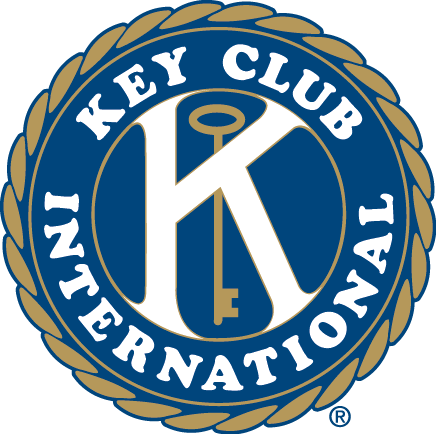 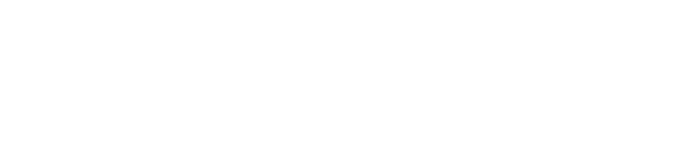 [Speaker Notes: Slide 2: Feel free to edit the positions listed if your club is not voting for a certain board position.]
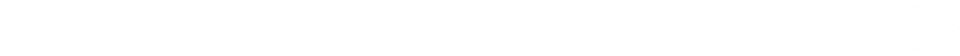 Secretary Elections
Description:
Candidates: 

John Doe: John has been in Key Club since his freshmen year and served as secretary this past Key Club year.  
 
Jane Doe: Jane has been in Key Club since her freshmen year and was the biggest contributor to the Eliminate Project this year. 

Candidate Name: Short Description of Candidate
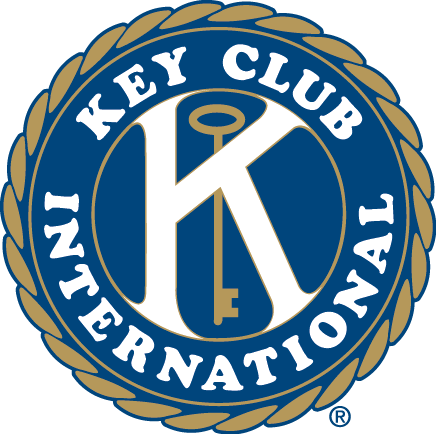 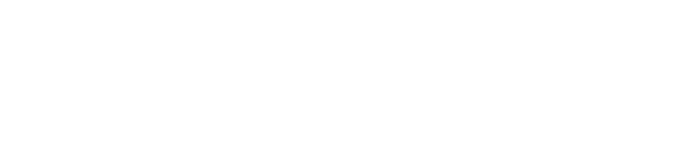 [Speaker Notes: Slide 2: Feel free to edit the positions listed if your club is not voting for a certain board position.]
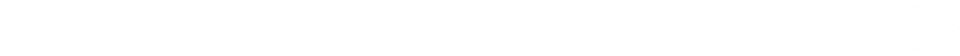 Secretary Elections: Questioning Period
Please refer to your sample caucus question sheet.
Suggested time: 2 minutes per candidate
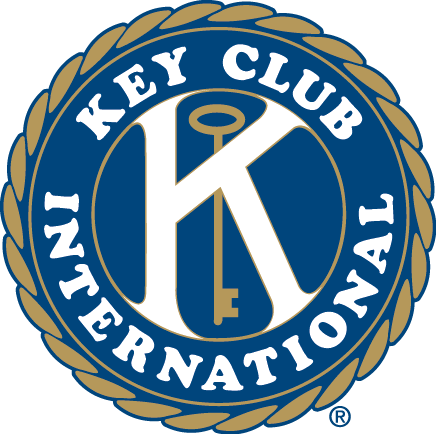 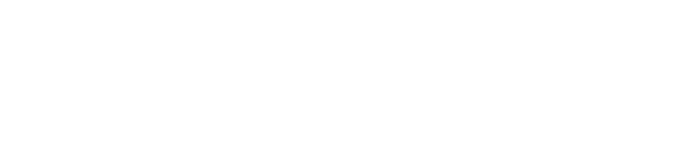 [Speaker Notes: Slide 2: Feel free to edit the positions listed if your club is not voting for a certain board position.]
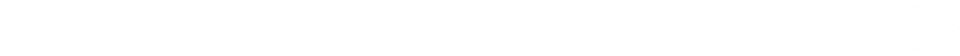 Treasurer Elections
Description:
Candidates: 

John Doe: John has been in Key Club since his freshmen year and served as secretary this past Key Club year.  
 
Jane Doe: Jane has been in Key Club since her freshmen year and was the biggest contributor to the Eliminate Project this year. 

Candidate Name: Short Description of Candidate
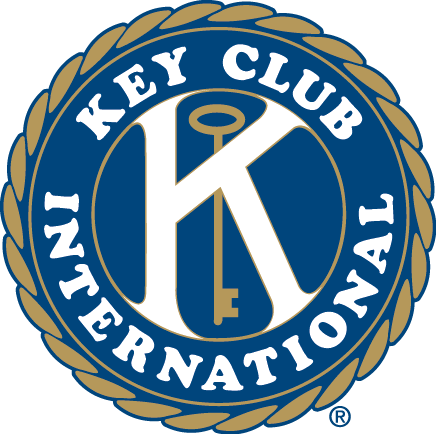 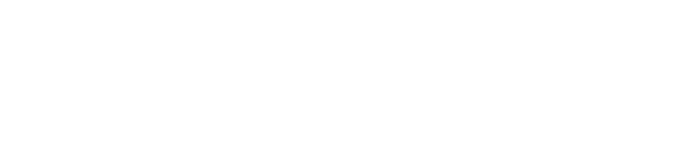 [Speaker Notes: Slide 2: Feel free to edit the positions listed if your club is not voting for a certain board position.]
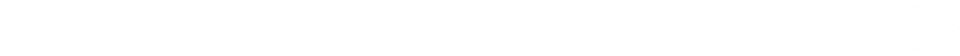 Treasurer Elections: Questioning Period
Please refer to your sample caucus question sheet.
Suggested time: 2 minutes per candidate
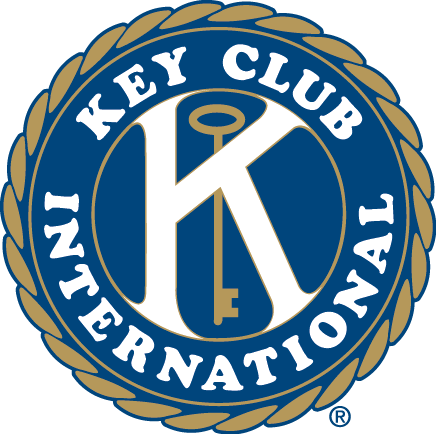 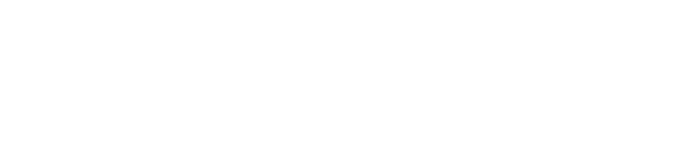 [Speaker Notes: Slide 2: Feel free to edit the positions listed if your club is not voting for a certain board position.]
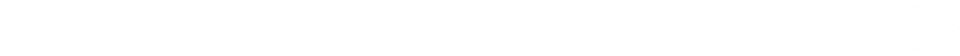 Editor Elections
Description:
Candidates: 

John Doe: John has been in Key Club since his freshmen year and served as secretary this past Key Club year.  
 
Jane Doe: Jane has been in Key Club since her freshmen year and was the biggest contributor to the Eliminate Project this year. 

Candidate Name: Short Description of Candidate
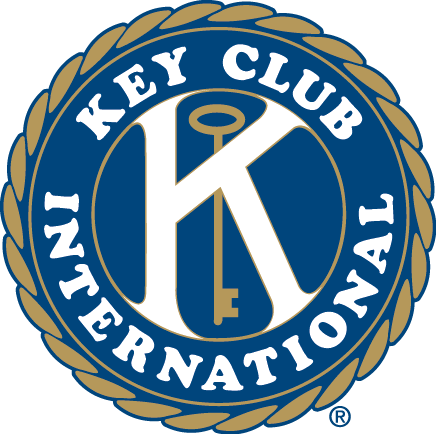 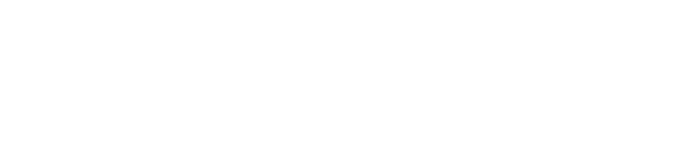 [Speaker Notes: Slide 2: Feel free to edit the positions listed if your club is not voting for a certain board position.]
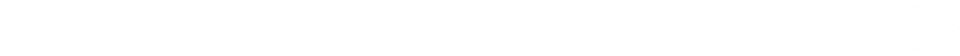 Editor Elections: Questioning Period
Please refer to your sample caucus question sheet.
Suggested time: 2 minutes per candidate
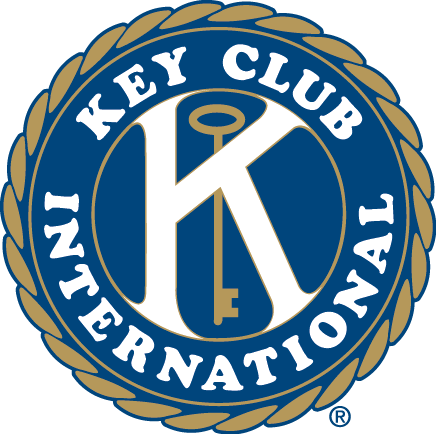 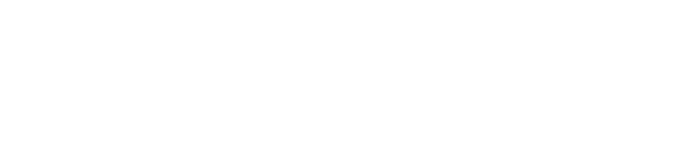 [Speaker Notes: Slide 2: Feel free to edit the positions listed if your club is not voting for a certain board position.]
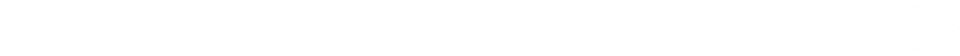 Webmaster Elections
Description:
Candidates: 

John Doe: John has been in Key Club since his freshmen year and served as secretary this past Key Club year.  
 
Jane Doe: Jane has been in Key Club since her freshmen year and was the biggest contributor to the Eliminate Project this year. 

Candidate Name: Short Description of Candidate
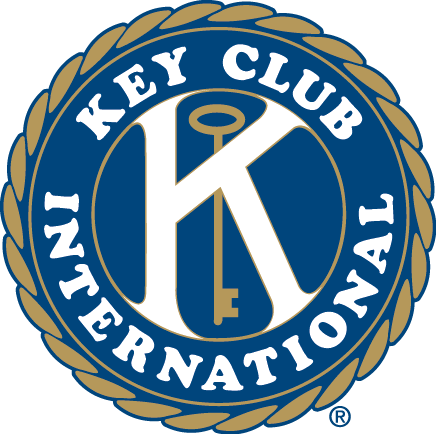 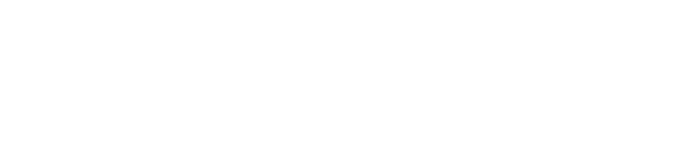 [Speaker Notes: Slide 2: Feel free to edit the positions listed if your club is not voting for a certain board position.]
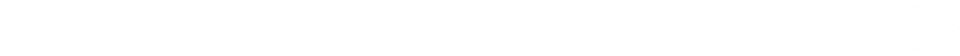 Webmaster Elections: Questioning Period
Please refer to your sample caucus question sheet.
Suggested time: 2 minutes per candidate
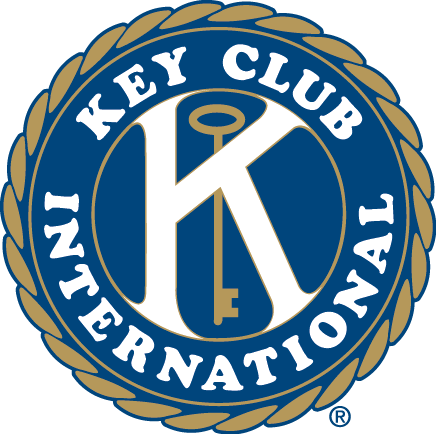 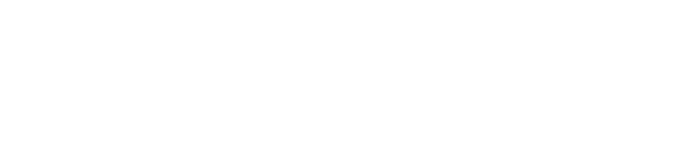 [Speaker Notes: Slide 2: Feel free to edit the positions listed if your club is not voting for a certain board position.]
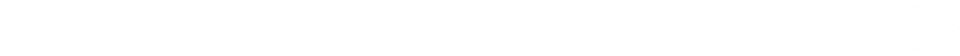 Sophomore Class Director Elections
Description:
Candidates: 

John Doe: John has been in Key Club since his freshmen year and served as secretary this past Key Club year.  
 
Jane Doe: Jane has been in Key Club since her freshmen year and was the biggest contributor to the Eliminate Project this year. 

Candidate Name: Short Description of Candidate
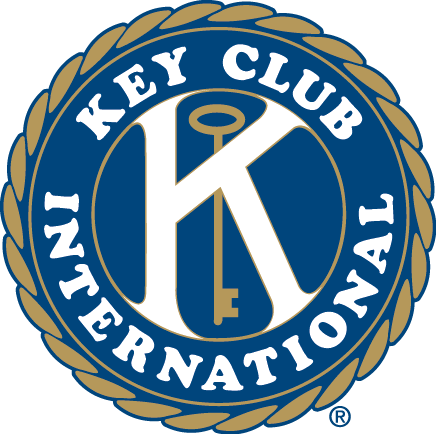 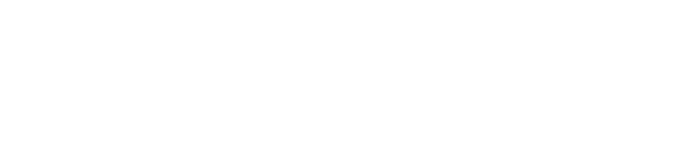 [Speaker Notes: Slide 2: Feel free to edit the positions listed if your club is not voting for a certain board position.]
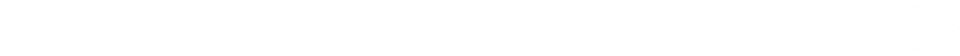 Sophomore Class Director Elections: Questioning Period
Please refer to your sample caucus question sheet.
Suggested time: 2 minutes per candidate
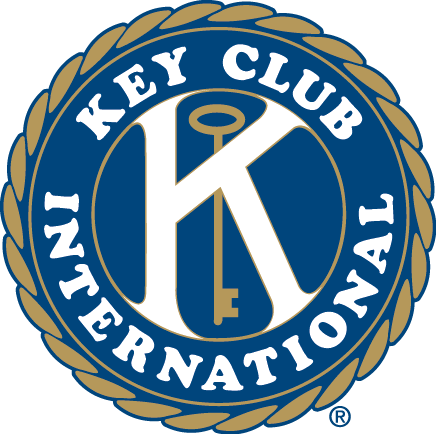 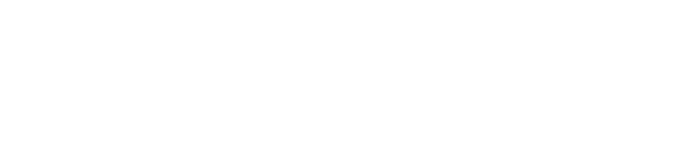 [Speaker Notes: Slide 2: Feel free to edit the positions listed if your club is not voting for a certain board position.]
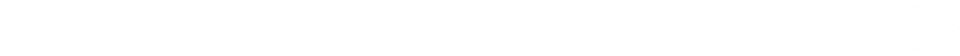 Junior Class Director Elections
Description:
Candidates: 

John Doe: John has been in Key Club since his freshmen year and served as secretary this past Key Club year.  
 
Jane Doe: Jane has been in Key Club since her freshmen year and was the biggest contributor to the Eliminate Project this year. 

Candidate Name: Short Description of Candidate
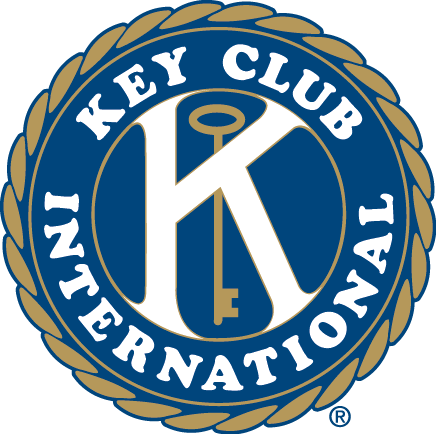 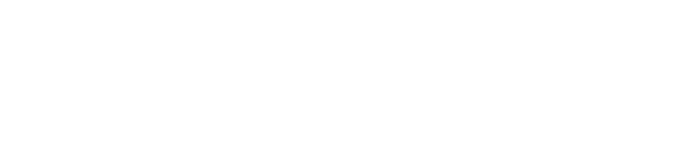 [Speaker Notes: Slide 2: Feel free to edit the positions listed if your club is not voting for a certain board position.]
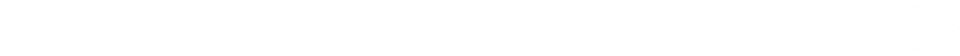 Junior Class Director Elections: Questioning Period
Please refer to your sample caucus question sheet.
Suggested time: 2 minutes per candidate
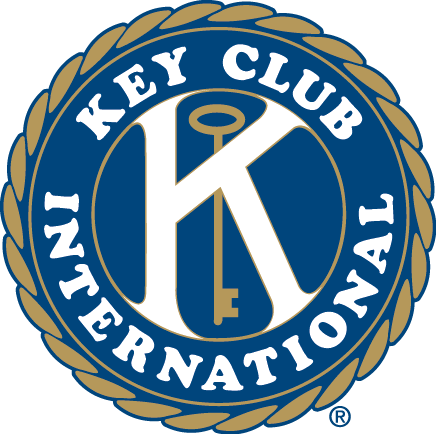 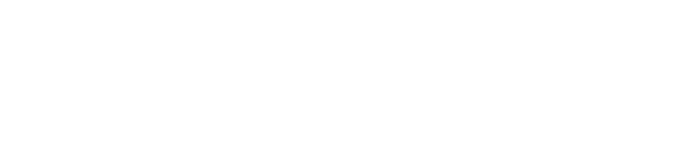 [Speaker Notes: Slide 2: Feel free to edit the positions listed if your club is not voting for a certain board position.]
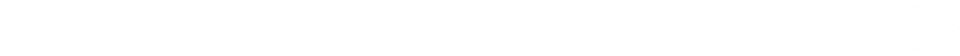 Senior Class Director Elections
Description:
Candidates: 

John Doe: John has been in Key Club since his freshmen year and served as secretary this past Key Club year.  
 
Jane Doe: Jane has been in Key Club since her freshmen year and was the biggest contributor to the Eliminate Project this year. 

Candidate Name: Short Description of Candidate
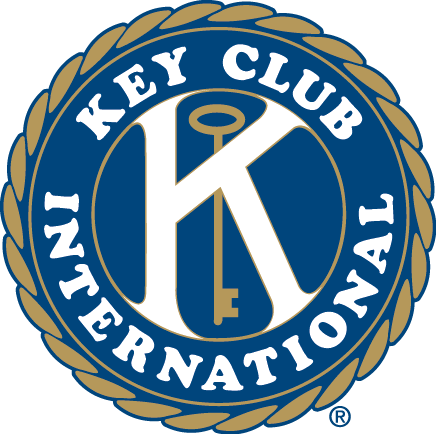 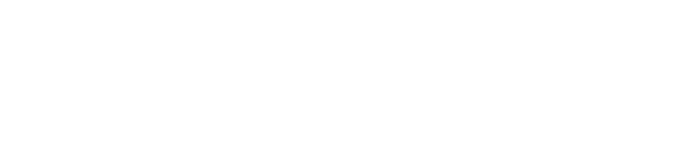 [Speaker Notes: Slide 2: Feel free to edit the positions listed if your club is not voting for a certain board position.]
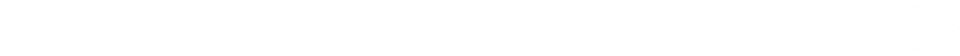 Senior Class Director Elections: Questioning Period
Please refer to your sample caucus question sheet.
Suggested time: 2 minutes per candidate
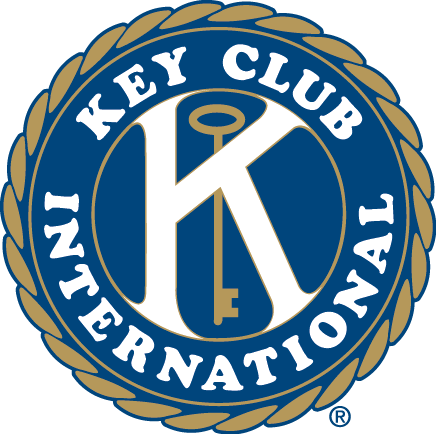 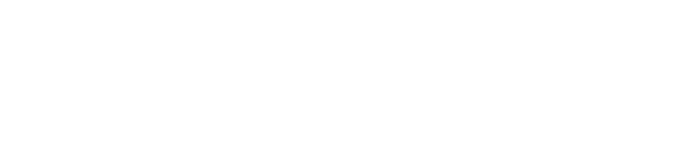 [Speaker Notes: Slide 2: Feel free to edit the positions listed if your club is not voting for a certain board position.]